EY Future Tax Leaders Program: exempt entities and structuring
June 27, 2024
Disclaimer
EY refers to the global organization, and may refer to one or more, of the memberfirms of Ernst & Young Global Limited, each of which is a separate legal entity.Ernst & Young LLP is a client‑serving member firm of Ernst & Young Global Limited operating in the US.
This presentation is provided solely for the purposes of enhancing knowledge on tax matters; it does not take into account any specific taxpayer’s facts and circumstances. It is not intended, and should not be relied upon, as tax, accounting,or legal advice. Ernst & Young LLP expressly disclaims any liability in connection with the use of this presentation or its contents by any third party. 
Neither EY nor any member firm thereof shall bear any responsibility whatsoeverfor the content, accuracy, or security of any third-party websites that are linked(by way of hyperlink or otherwise) in this presentation. 
The views expressed by the presenters are not necessarily those of Ernst & Young LLP or other associated company or organization.
Presenters
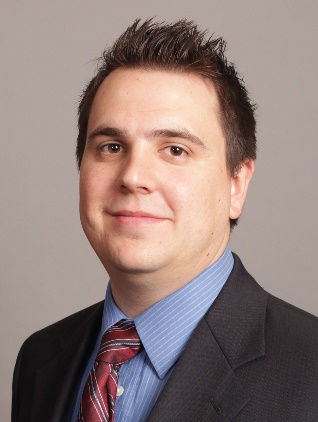 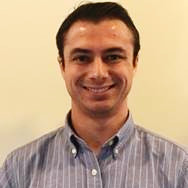 John Crawford
PartnerErnst & Young LLP
Chicago, IL
Patrick Shields
Senior ManagerErnst & Young LLP
Dallas, TX
Michael Coviello
SeniorErnst & Young LLP
Iselin, NJ
CPE eligibility
We will launch at least three polls per CPE credit; participants must attend the full session and must answer at least three polls per CPE credit to receive full credit.
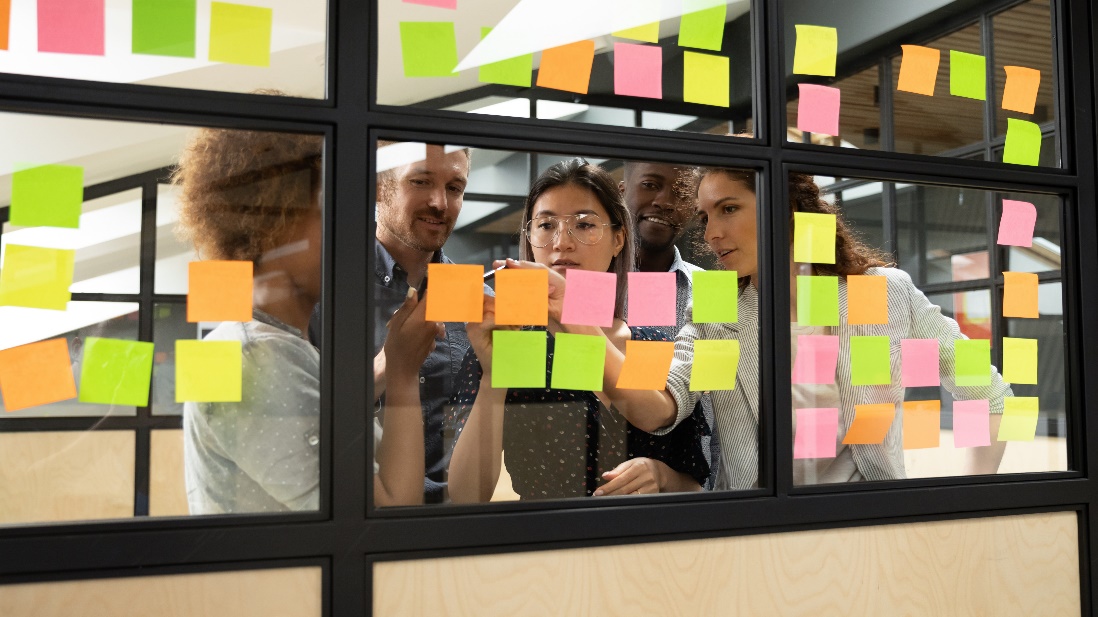 Objectives
Identify basic entity structures for wholly owned subsidiaries and consider how various fact patterns may influence the choice of entity and structure.
Compare nonstock (i.e., membership) vs. stock interests.
Compare certain exit strategies for subsidiaries.
Review the application of nonrecognition rules to tax-exempt organizations.
Review rules for affiliated groups and how they apply to tax-exempt organizations.
Classify basic structures for joint ventures (JVs) with third parties and analyze choice of structure for a given situation bearing in mind the various considerations.
Consider the application of Section 382 loss limitations to tax-exempt organizations.
List other subsidiary considerations.
Agenda
2
Exit strategies for tax-exempt organization subsidiaries
1
Choice of entity for tax-exempt organization subsidiaries:
B
Considerations and options when choosing a structure
Basic information on various wholly owned structures
A
3
Interests in nonstock, nonprofit entities
4
Application of nonrecognition rules to tax-exempt organizations:
Joint ventures:
7
Private inurement and tax-free transactions
A
Section 512(b)(13)
b
Issue of separateness
a
Other considerations:
A
Considerations and options when choosing a structure
B
5
Loss limitations and nonprofits
Nonprofits and groups filing consolidated returns
6
C
Transfer pricing
Polling question 1
Q
What is the most common type of 501(c) nonprofit organization?
A
B
C
D
501(c)(4)
501(c)(3)
501(c)(29)
501(c)(1000)
Choice of entity for tax-exempt organization subsidiaries
General
The IRS has long recognized that exempt organizations can hold investments and engage in activities via separate entities, including other exempt organizations, for-profit subsidiaries, partnerships and JVs, among others.
An exempt organization “can organize, capitalize and own, and provide services and assets (real and personal, tangible and intangible) to a taxable entity without violating the requirements for exemption, regardless of whether the taxable entity is wholly or partially owned.” (PLR 199938041)
There is a wide range of tax and nontax considerations relevant to determining an appropriate organizational structure.
Attribution of for-profit and political activity to hospital parent using resource-sharing agreement: PLR 202005020.
Sharing of employees and the provision of administrative services that further the operations of the for-profit and political subsidiaries, without limiting such activities to those within the scope of the tax-exempt organization’s charitable purpose, means the subsidiaries’ activities are one with the tax-exempt parent.
Entity options
Wholly owned organizations
Section 501(c)(3) organizations:
Supporting organizations
Other Section 501(c) organizations
Single-member limited liability companies (LLCs):
Disregarded LLCs vs. “check-the-box” LLCs
For-profit subsidiaries:
State law business corporation vs. nonprofit corporation:
Stock ownership vs. membership
Check-the-box LLC
S corporations = automatic unrelated business income tax (UBTI)
Hybrid entities (currently no federal tax benefit):
Benefit corporations
Low-profit limited liability companies (L3Cs)
Disregarded entity vs. taxable entity
C corporation
Disregarded entity
Exempt organization reports 100% ofdisregarded entity
Exempt organization has no flow-through
tax-free dividend
100%
100%
Disregarded entity
Revenue 	$500k
Expenses	($300k)
Net income	$200k
C corporation
Revenue	$500k
Expenses	($300k)
Net income	$200k
Tax paid	$42k
Net		$158k
C corporation blocker
Exempt organization$1m revenue
Blocker
For-profitC corporation
$100m revenue
Subsidiary
Subsidiary
Subsidiary
Subsidiary
Choice of entity considerations
Related vs. unrelated activity
Size (or expected size) of activity
Limitations on liability
Governance
Independence/culture
Attracting and compensating employees
Public perception
Future partners/investors
Costs (both $ and time) of forming/maintaining multiple entities
Exit strategies (discussed in more detail later)
Related-activity entity choices
Operate in existing exempt organization
Operate a separate entity for liability protection, governance and/or independence:
Section 501(c)(3) organization:
Stand-alone public charity or supporting organization
Single-member LLC (disregarded)
Other Section 501(c) organization:
For example: Section 501(c)(2) title holding company or Section 501(c)(4) social welfare organization
Generally, a taxable corporation would not be used for related activities
Single-member LLCs vs. Section 501(c)(3) organizations
Single-member LLC provides liability protection, separate governance and/or independence: 
No separate application (if disregarded)
Contributions to disregarded single-member LLC are eligible for charitable contribution deductions:
IRS Notice 2012-52
However, can create issues for donors/grantors
State and local sales and property tax exemption:
Varies by state, but generally this is a disadvantage to using an LLC
Unrelated activity entity choices
Operate in existing exempt organization:
How much is too much?
Separate for liability protection, governance and/or independence:
Single-member LLC (disregarded)
Taxable corporation:
Protects exempt status
Requires separate tax return
Multiple unrelated activities wholly ownedConsolidated group
Exempt organization
Blocker
FP holding company
Activity 1
Activity 2
Activity 3
Related and unrelated use of consolidated group and the SO
SO
EO3
EO2
FP holding company
EO1
Sub2
Sub1
Note: supporting organization (SO); exempt organization (EO)
Polling question 2
Q
Which of the following is the best entity choice when creating a new subsidiary?
A
B
C
D
For-profit C corporation
Single-member LLC (disregarded)
Nonprofit 501(c)(3) organization
Depends on a variety of tax and nontax considerations
Exit strategies for tax-exempt organization subsidiaries
Exit strategies
Sale/merger or liquidation:
Single-member LLCs:
Since the LLC is disregarded for tax purposes, no tax impact
Exempt organizations:
Generally, no gain or loss should be recognized
Taxable corporations (state law nonprofit and business corporations):
Asset sale vs. stock sale to unrelated party
Liquidation/merger into parent
Merger of exempt into a related exempt organization
Tax considerations:
Generally, the merger of one exempt organization into another exempt organization:
Does not adversely impact the exempt status of the surviving entity:
The assets and income transferred in the merger remain dedicated to charitable purposes 
Does not generate unrelated business income
Schedule O disclosures for surviving entity
Final returns must be filed by 15th day of fifth month following month ofthe merger or dissolution:
Schedule N disclosures
Must attach a certified copy of articles of dissolution or merger approved by the appropriate state authority
Nontax considerations:
Board approvals and resolutions
Filings with state’s secretary of state 
Notice to state’s attorney general or charities bureau
Sale of for-profit to unrelated third party
Stock sale
Exempt organization parent: any gain or loss on sale of stock would generally be excluded from UBTI treatment under Section 512(b)(5)
Asset sale
Taxable event to the for-profit subsidiary
Merger/liquidation of taxable subsidiary into exempt parent
It is treated as a “liquidation” of subsidiary for tax purposes.
General rule: no gain or loss recognized by parent, i.e., Section 332(a), or subsidiary, i.e., Section 337(a), where the parent owns at least 80% of subsidiary stock (by vote and value).
Special rule: where parent is exempt organization, gain or loss will be recognized by taxable subsidiary upon the transfer unless parent (a) is subject to UBTI and (b) uses the property in an unrelated trade or business immediately after the distribution. See Reg. Section 1.337(d)-4.
There is a limitation on losses under Reg. Section 1.337(d)-4(d).
Distributions of appreciated propertySection 311(b)
The transfer of appreciated property by a taxable subsidiary to its exempt parent in a transaction that is not a liquidation event.
General rule: such a transfer is a taxable event to the taxable subsidiary under Section 311(b).
Common examples:
Intangible assets developed by a taxable subsidiary and later transferred to its exempt parent
Transfer of employees (workforce in place)
Interests in nonstock, nonprofit entities
Membership interests
Ownership interests in nonprofit corporate entities are often in the form of membership interests rather than shares of stock.
Corporate tax and consolidated return rules generally apply with reference to stock:
For example: “solely for stock requirement” necessary for transfers/exchanges to qualify for full tax-free treatment under Section 351 and Section 368. 
Can a nonprofit that has membership interests instead of stock satisfy these statutory requirements?
Members
Inc.
Tax structuring for exempt organizations
Membership interests treated as stock
Membership interests are generally treated as equivalent to shares of stock for US federal income tax purposes if they entitle their holder to rights equivalent to that of a shareholder (e.g., the right to vote, right to non-liquidating distributions, right to liquidation proceeds and right to disposition/transfer).
See Rev. Rul. 69-591, 1969-2 C.B. 171.
Members
Inc.
Characteristics of stock vs. membership interests
Stock
Membership interests
Right to vote on shareholder matters/elect board of directors
Right to dividends
Right to liquidation proceeds
Right to transfer/dispose of stock
Generally, includes right to elect board of directors or similar governing body
May not include distribution rights, such as where applicable law prohibits distributions 
Generally, includes right to liquidation proceeds
Right to dispose of membership interests may be limited by law
Application of nonrecognition rules to tax-exempt organizations
Relevance of qualification of exempt organization for nonrecognition treatment
Applicability of Section 381 to Federal tax attributes of the exempt organization
Loss carryovers attributable to UBTI
Nonrecognition of gain attributable to UBTI assets on which exempt organization may otherwise be subject to tax
Key transaction nonrecognition rules
Section 368(a)(1) defines each reorganization type with reference to “corporations:”
(A): Statutory merger
(B): Stock acquisition
(C): Asset acquisition
(D): Acquisitive and divisive transactions involving commonly controlled corporations
(E): Recapitalization
(F): “Mere change”
(G): Bankruptcy restructuring
Section 351 — transfer to a corporate transferee
Section 332 — liquidation of a corporation into its corporate parent
Tax-exempt organizations as “corporations”
Is a tax-exempt organization a corporation for purposes of the nonrecognition transaction rules?
Treatment of a tax-exempt organization as a corporation for US federal tax purposes depends on applicable state law.
Under Reg. Section 301.7701-2(b)(1), an entity is a corporation if it is organized under a state statute that describes or refers to the entity as incorporated or as a corporation, body corporate or body politic.
Where an organization qualifies as a corporation, the nonrecognition transaction rules may apply.
For example, see General Counsel Memorandum (GCM) 35489 (September 24, 1973) in which conversion of a fraternal beneficiary society exempt under Section 501(c)(8) to a mutual life insurance company constituted a “D” reorganization. 
But under Reg. Section 1.337(d)-4(a)(1), gain is recognized upon a transfer of substantially all of a taxable corporation’s assets to one or more tax-exempt organizations.
Private inurement and tax-free transactions
The nonrecognition rules generally apply only to transactions that affect a continuing ownership interest in property in modified form.
Section 354 (applicable to exchanges that occur pursuant to a Section 368(a)(1) reorganization) provides nonrecognition treatment to the exchange of stock in one corporation for stock of a second corporation.
Section 351 provides nonrecognition treatment for the transfer of property in exchange for stock in a controlled corporation.
Section 332 provides nonrecognition treatment for the liquidation of a corporation into its corporate parent.
Section 501(c)(3) provides that an entity is not exempt under Section 501(a) unless no part of the net earnings of such entity inures to the benefit of any private shareholder or individual.
Can the “ownership” requirement of the corporate tax rules be met through an interest in an exempt organization without implicating the private inurement provision? Would both parties to the transaction need to be exempt organizations? Can one of the parties be nonprofit but not exempt?
Consideration of nonrecognition transactions
Can an exempt organization or other nonprofit have the requisite ownership of another exempt organization or other nonprofit to meet the ownership requirements of the corporate nonrecognition rules?
Entitlement to liquidating and nonliquidating distribution rights by reason of being an owner of the equity of the entity, rather than by reason of having a common charitable or other mission or objective.
Entitlement to voting rights (with a focus on election of directors or other governing body), also by reason of being an owner of the equity of the entity.
Polling question 3
Q
True or false: exempt organizations can engage in unlimited private inurement.
A
B
True
False
Loss limitations and nonprofits
Section 382 generally
Section 382 limits a corporation’s ability to use losses in years following a significant ownership change.
Generally, in any taxable year following an ownership change to which Section 382 applies, net operating losses and certain built-in losses may be used to offset only an amount of income of the acquired corporation equal to the value of the loss corporation’s stock at the time of the ownership change multiplied by a specified rate.
How is ownership determined for purposes of applying Section 382 to a nonprofit organization?
What is the relevance of Section 382 to a nonprofit organization? 
Potential limitations on UBTI-related losses and other tax attributes.
Application of Section 382 to nonprofits
Application of Section 382 is generally based on changes among the ultimate stakeholders (measured solely by “value” and not voting power) of an entity. 
The IRS and the courts have not adopted a clear approach to identifying the ultimate owners (by value) of a nonstock, nonprofit organization. 
An approach that has been used with respect to nonprofit organizations that do not (or are not permitted to) make nonliquidating distributions is to identify the entity or group that would be entitled to receive the organization’s assets if it were to liquidate, and track changes in such entity or group’s rights.
An organization having a broad public purpose may not undergo any changes in its ultimate ownership unless it alters its charitable or public mission.
Nonprofits and groups filing consolidated returns
Affiliated groups and tax-exempt organizations
Section 1501 permits an “affiliated group” to file a consolidated return.
An affiliated group consists of one or more chains of includible corporations connected through stock ownership with a common parent (which itself must be an includible corporation).
Certain entities — including entities that are exempt from taxation under Section 501 — are not includible corporations for purposes of the consolidated return provisions.
Therefore, not only is an exempt organization ineligible to join in filing a consolidated return, but ownership of an exempt organization by an affiliated group breaks the chain of ownership required for any subsidiaries of the exempt organization to be members of the affiliated group.
Affiliated groups and nonprofits
A corporation is not precluded from being an includible corporation solely by reason of it being a nonprofit entity, provided it is not exempt from taxation under Section 501.
A nonprofit may therefore join in filing a consolidated return if it otherwise meets the ownership requirements for affiliation.
In determining whether a nonprofit meets the ownership requirements for affiliation, the relevant questions are whether its member(s) or other equity holder is entitled to at least 80% of its nonliquidating and liquidating distribution rights, and 80% of its voting power (measured by the right to elect the directors or other governing body) by reason of being a member or other equity holder.
If an organization is not permitted to make nonliquidating distributions to anyone, ownership of value can be based solely on the member or other equity holder’s liquidation rights by reason of being such an owner.
Joint venture choice of entity considerations
Joint ventures
What is a JV?
A joint venture (JV) is an association of two or more parties coming together to jointly undertake a project and share in the profits and losses.
May be a separate entity or may represent a contractual relationship:
Partnership
LLC
Corporation
Exempt organization
Joint operating agreement
Why a JV?
Raise capital
Pool resources
Share costs
Diversify and spread risk
Combine expertise
Provide new services
Joint ventures (cont.)
Type of JVs
JV with exempt organization(s)
JV with for-profit organization(s)
Whole-entity JV vs. ancillary JV
Exemption issues raised by JVs:
Private inurement doctrine
Intermediate sanctions
Private benefit doctrine
UBTI
Section 501(r)
Joint ventures (cont.)
Other issues to consider when choosing a JV structure:
Structures based on related activity vs. unrelated activity:
UBTI planning
Exempt vs. for-profit partners
Admission of new members in the future
Limited liability
Valuation of assets
Governance/management structure
Exit strategy
Legal issues
Joint ventures with other exempt organizations
For-profit corporations:
Don’t use for-profit corporations unless JV is an unrelated activity
Supporting organizations
Partnerships
LLCs (separate exemption)
LLCs (no separate exemption)
Joint operating agreements
Joint ventures with other exempt organizations (cont.)Structure types
S corporation income flow-through as UBTI, even if exempt activity 
C corporation — income taxed at corporate level, even if exempt activity: 
Dividends are tax-free (no double tax)
Consider using if activity is unrelated
Separateness issue
Supporting organizations:
To qualify, supporting organization must be operated exclusively for the benefit of one or more supported organizations
Supported organization(s) need to exercise some level of control or attentiveness over the supporting organization
No specific rules on how support is allocated among the supported organizations if JVs
LLCs:
Flexible control and allocations
Generally, not separate exempt organization
Flow-through exempt-like partnerships
Flow-through universal basic income (UBI), if any
For-profit members allowed (but control is issue — discussed later)
Joint ventures with other exempt organizations (cont.)Supporting organization vs. LLC
LLC does not require separate application for exemption.
Both LLC and supporting organization provide flexibility as to support and control, but LLC may fit better.
LLC accommodates addition of for-profit members (unless apply forseparate exempt status).
LLC may not receive charitable contributions directly (unless apply for separate exempt status).
Property and sales tax issues with LLC.
Joint ventures with for-profit(s)
Usually use LLC (no separate exempt status)
Flow-through exempt-to-exempt organization, taxable to for-profit
Advantage to for-profit: no double tax
Private benefit, intermediate sanctions and private inurement are issues:
Transactions with for-profit must be at arm’s length, and exempt organization must receive at least fair market value return
Private inurement/benefit per se:
Issue of control — private benefit and furthering charitable purposes
Joint ventures with for-profit(s) (cont.)Governed by an LLC operating agreement
Purpose clause
Special control provisions (protect status)
Proportionate benefits and burdens
Distributions/allocations
Guarantees
Power to initiate charitable activities
Adopt exempt organization policies (charity care or equivalent)
Don’t contract away powers
Exit strategy
Polling question 4
Q
Joint ventures can be structured as which type of entity?
A
B
C
D
S corporation
Partnership
C corporation
All of the above
Other considerations
Other considerations
Separate entity — issue of separateness:
Particularly important if unrelated activity
Facts and circumstances analysis:
Need for bona fide business purpose
Observation of corporate formalities
Maintain separate books and records
Board of directors
Officers
Employees 
Facilities/website
Historical focus — separate board of directors
Focus is now on day-to-day activities:
IRS ruled that there was appropriate separation: PLRs 201503018, 201406019 and 200602039
IRS found that there was not appropriate separation: TAM 200908050 and PLR 201408030
Other considerations (cont.)
Section 512(b)(13):
General rule: interest, annuities, royalties and rents (specified payments) received from or accrued by a controlled organization is UBTI (to the controlling entity) to the extent the specified payment reduces the net unrelated income of the controlled organization (or increases net unrelated loss).
Control:
In the case of a corporation, ownership of more than 50% of the stock in such corporation
In the case of a partnership, ownership of more than 50% of the profits interest or capital interest of such partnership
In any other case, ownership of more than 50% of the beneficial interest in the entity
Constructive ownership shall apply for purposes of determining ownership of stock in a corporation. Similar principles apply in the case of determining ownership interest in any other entity.
Other considerations (cont.)
Transfer pricing — Section 482
Refers to the pricing of transactions between related parties:
General principle: arm’s-length transaction
Section 482 provides, in part:
In the case of two or more organizations owned or controlled directly or indirectly by the same interests, the IRS Commissioner may allocate gross income, deductions, credits or allowances between or among such organizations if he or she determines that such allocation is necessary in order to prevent evasion of taxes or clearly to reflect the income of any of such organizations.
Transfer pricing rules apply equally to transactions conducted within the US between for-profit and tax-exempt parties.
State tax authorities have generally adopted Section 482 principles.
Transfer pricing for tax-exempt organization
A tax-exempt organization may have a combination of tax-exempt and taxable entities and may operate in multiple states or countries.
A tax-exempt entity is required to ensure that its intercompany transactions are at arm’s length/fair market value for both tax and regulatory purposes: 
The fair market value rule for intermediate sanctions under Section 4958.
The IRS focuses on inappropriate shifts of profits from a taxable entity to atax-exempt entity via intercompany transactions.
In cases where a tax-exempt entity generates unrelated business income via intercompany transactions, such income should be at fair market value.
Transfer pricing for tax-exempt organization (cont.)
Transfer pricing rules are not only applicable for federal tax purposes but for state tax purposes as well:
Related parties in different states are required to ensure that their intercompany transactions are at arm’s length. 
Transfer pricing rules may apply to intercompany transactions with a JV that meets the control definition under the US transfer pricing regulations. 
For 501(c)(3) private foundations, transfer pricing specialists can assist the tax-exempt group with analyzing existing IRS guidance on the types of services that could qualify for the “personal services” exception from the definition of self-dealing contained in Treas. Reg. Section 4941(d)-3(c)(2).
Transfer pricing documentation
It is critical for tax-exempt and taxable entities to provide sufficient documentation support upon the IRS’s transfer pricing audit that its intercompany transactions are in compliance with arm’s-length principles required by the US transfer pricing regulations. 
One of the key supporting documents the IRS would request is timely prepared transfer pricing documentation which tests the arm’s-length nature of the intercompany transactions for a particular year:
In the US, transfer pricing documentation is required to be prepared contemporaneously with the tax return filing in order to have penalty protection.
Transfer pricing documentation is required to include 10 principal documents which generally cover company overview, industry factors, function and risk descriptions, and economic analysis for the specific intercompany transactions.
Intercompany agreement
Another key document upon the IRS audit is the intercompany agreement. 
The contractual terms that are agreed to in writing before the intercompany transactions are entered into will be respected during audit if such terms are consistent with the economic substance of the underlying transactions.
The tax authorities will give greatest weight to the actual conduct of the parties and the respective legal rights of the parties in evaluating the economic substance.
In the absence of a written agreement, the tax authorities may impute a contractual agreement between the related parties based on the actual conduct of the parties.
Polling question 5
Q
For purposes of Section 512(b)(13) “control” typically means greater than what percentage?
A
B
C
D
25%
50%
99%
49%
Questions?
Key takeaway
There are many different issues (tax and nontax) that must be considered when determining whether to form and operate a tax-exempt organization, a new subsidiary or enter into a new joint venture. The choice of entity analysis must be carefully undertaken. Exempt organizations should be thoughtful and prospective in their thinking when considering new agreements, transactions, activities and revenue streams, and understand their impact on the organization.
EY  |  Building a better working world

EY exists to build a better working world, helpingto create long-term value for clients, people and society and build trust in the capital markets. 

Enabled by data and technology, diverse EY teams in over 150 countries provide trust through assurance and help clients grow, transform and operate. 

Working across assurance, consulting, law, strategy, tax and transactions, EY teams ask better questions to find new answers for the complex issues facing our world today.
EY refers to the global organization, and may refer to one or more, ofthe member firms of Ernst & Young Global Limited, each of which is a separate legal entity. Ernst & Young Global Limited, a UK company limited by guarantee, does not provide services to clients. Information about how EY collects and uses personal data and a description ofthe rights individuals have under data protection legislation are available via ey.com/privacy. EY member firms do not practice law where prohibited by local laws. For more information about our organization, please visit ey.com.

Ernst & Young LLP is a client-serving member firm of
Ernst & Young Global Limited operating in the US.

© 2024 Ernst & Young LLP.
All Rights Reserved.

US SCORE no. 23812-241US

2406-4554954 
ED None

This material has been prepared for general informational purposes only and isnot intended to be relied upon as accounting, tax, legal or other professional advice.Please refer to your advisors for specific advice.

ey.com